ACS 560Microblog 911Project Status
Kassie M. Bowman
October 25, 2011
Application Architecture
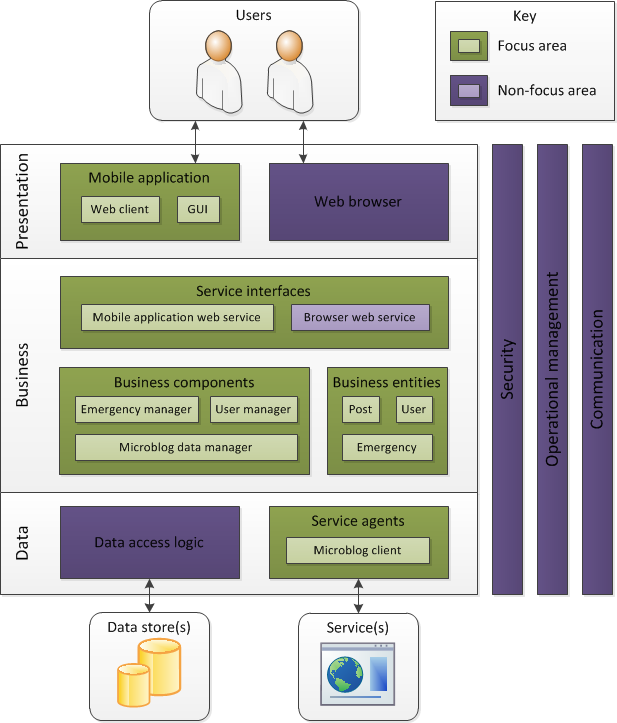 2
Axiomatic Design
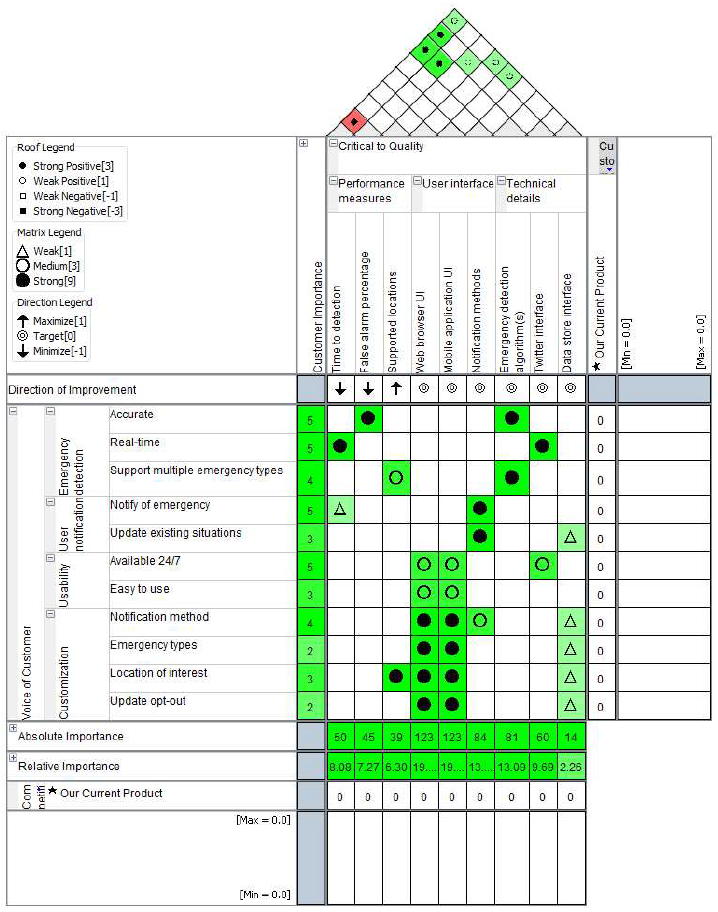 House of Quality
3
Status Summary
Inception
Vision Document (v1)
Application Architecture (v2)
Schedule (v1)
FMEA (v1)
Design Matrix (v1)
Design Structure Matrix (v1)
SRS (v3)
Elaboration
PMP (v3)
QFD House of Quality (v1)
4
Ready to Begin UML
Thank You.
Any questions?